Математика та здоров’я. Множення десяткових дробів
Вправа «Асоціація»
«Здоров'я-це ...»

 https://answergarden.ch/2975688
Як помножити десятковий дріб на 10, 100, 1000 і т.д.?
Вправа. Помнож десяткові дроби на 10, 100 і 1000
https://www.matific.com/ua/uk/home/maths/episode/decimal-multiplication-multiply-decimals-by-10-100-and-1000/?grade=grade-5
Як помножити десятковий дріб на 0,1, 0,01, 0,001 і т.д.?
Вправа. Помнож десяткові дроби на 0,1 і 0,01
https://www.matific.com/ua/uk/home/maths/episode/decimal-multiplication-multiply-decimals-by-01-and-001/?grade=grade-5
Виберіть число, відшукайте у полі пазла відповідний приклад
Вправа https://learningapps.org/201449
Розв’яжемо задачі
Задача 1.  Вага серця дорослої людини 0,3 кг, а дитяче серце  до року становить  0,1 дорослого.  Скільки   важить серце дитини у грамах?
Розв’яжемо задачі
Задача 2: У людини 600 м'язів. Коли людина посміхається, у неї працює 0,01 всіх м'язів. Скільки різних м'язів працює, коли  сміється людини ?
Гарний настрій + ? = здоров’я
Руханка "В здоровому тілі – здоровий дух"
https://www.youtube.com/watch?v=fg7gqwoNdGI
Робота в групахІ група - «Здорове  харчування»
Задача1 . Кожного дня на сніданок Денис випиває по 0,2 л молока. Скільки літрів молока він вип’є у квітні?
Задача2 . Дітям 11–15 років на кожен кілограм своєї маси необхідно вживати на день 2,6 г білків, жирів — 2,3 г, вуглеводів — 10,4 г. Обчисліть, скільки повинен вживати на день білків, жирів і вуглеводів хлопчик 11 років, маса якого 37,2 кг?
Робота в групахІІ група - «Вітаміни»
Задача1 . Для приготування чаю мама використала 0,15 г липи. М’яти - в 5 разів більше ніж липи, а шипшини стільки, скільки  м’яти та липи разом. Скільки грамів шипшини використала  мама для приготування чаю? 
Задача 2.  Оксана і  Світлана вживали вітаміни В2 і Е щодня, протягом 14 днів. Добова потреба організму у вітаміні В2 -2,3 мг, Е - 10 мг. Знайдіть, скільки мг вітамінів надійшло в організм кожної дівчинки.
Робота в групахІІІ група - «Відмова від шкідливих звичок»
Задача 1. Денна норма прийому вітаміну С 500 мг. Одна викурена сигарета руйнує 0,05 вітаміну С. Скільки вітаміну С краде у себе курець?
Задача 2. Відомо, що в середньому 0,8 курців страждають захворюваннями легень. Знайдіть кількість хворих, якщо курять 500 чоловік.
Що впливає на здоров’я?
Умови навколишнього середовища
Спадковість
0,2
0,2
0,1
0,5
Спосіб життя
Медичні послуги
Домашнє завдання
Скласти й розв’язати 2 задачі, пов’язані із здоровим способом життя
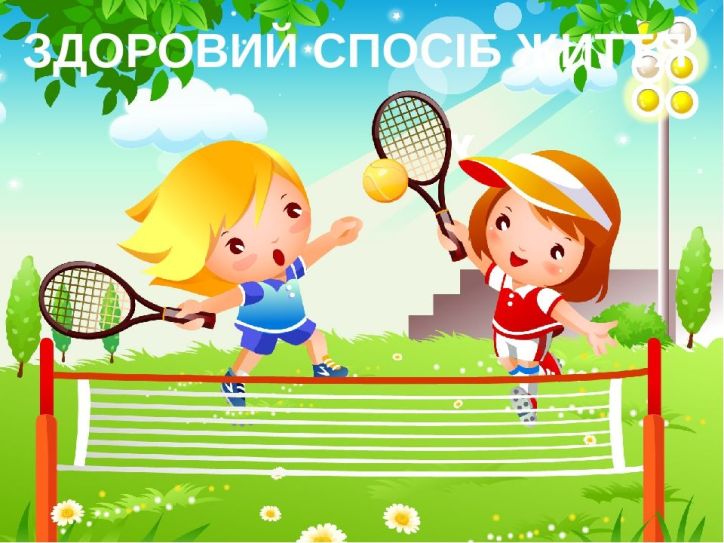